KADINA YÖNELİK ŞİDDET  ALGISI ANKETİ  DEĞERLENDİRME  RAPORU
KADINA YÖNELİK ŞİDDET ALGISI  ANKETİ DEĞERLENDİRME RAPORU
Çalışmamız 2022 Mart ayında 7 ve 12. sınıf  aralığında ilimizdeki 3.496 öğrencinin  katılımıyla gerçekleşmiştir.
KADINA YÖNELİK ŞİDDET  ALGISI ANKETİ  DEĞERLENDİRME RAPORU
Sorulan tüm sorulara %100  oranında "Şiddettir." cevabının  işaretlenmesi beklenmiş, fakat  fiziksel şiddet harici sorularda  oranın	çok	düştüğü  görülmüştür.
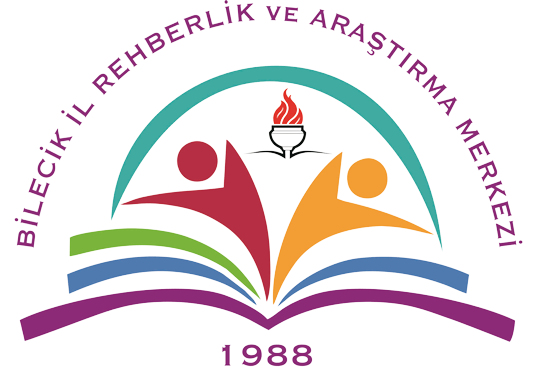 ŞİDDET TÜRLERİ
Bu sebeple anket verilerine geçmeden önce  şiddet türlerini tanıyalım.
Fiziksel Şiddet:	Bireyin bir başka kişi tarafından fiziksel saldırıya uğraması halidir. Örneğin vurma, yaralama, tekmeleme, saç çekme, tokat  atma ve benzeri eylemlerdir.
Ekonomik Şiddet:	Kişilerin çalışma ve gelir sağlama özgürlüklerinin elinden alınması, mal alıp satmalarının engellenmesi, gelirlerine el  konulması, çalışmaya zorlanması gibi eylemlerdir.
Psikolojik Şiddet: Fiziksel bir eylem uygulamaksızın kişinin ruh sağlığını bozucu davranışlarda bulunma psikolojik şiddet olarak  adlandırılmaktadır. Bağırma, azarlama, sözünü kesme, alay etme, lakap takma, gururunu incitecek sözlü davranışlarda bulunma ve benzeri  hareketlerdir.
Cinsel Şiddet: Kadının rızası olmadan ya da rızasını baskı sonucu elde ederek cinsel ilişkiye zorlanması halidir. Genellikle fiziksel şiddetle  beraber görülür.
ANKET VERİLERİ
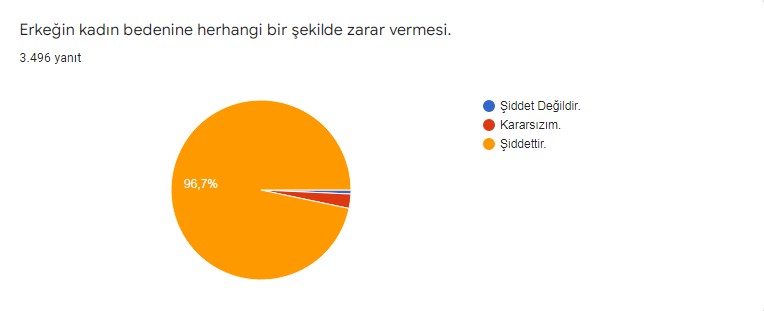 ANKET VERİLERİ
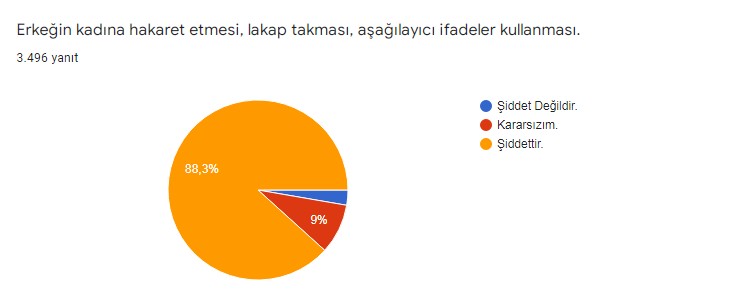 ANKET VERİLERİ
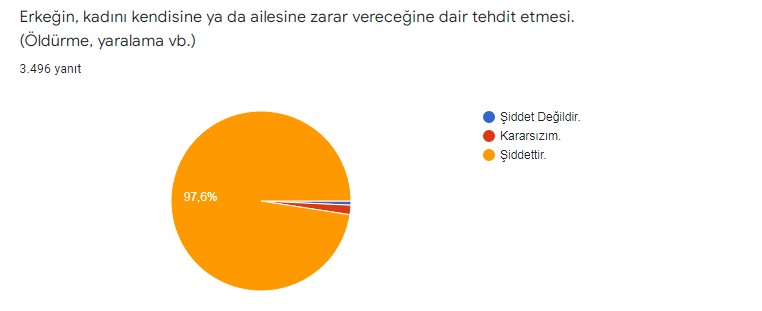 ANKET VERİLERİ
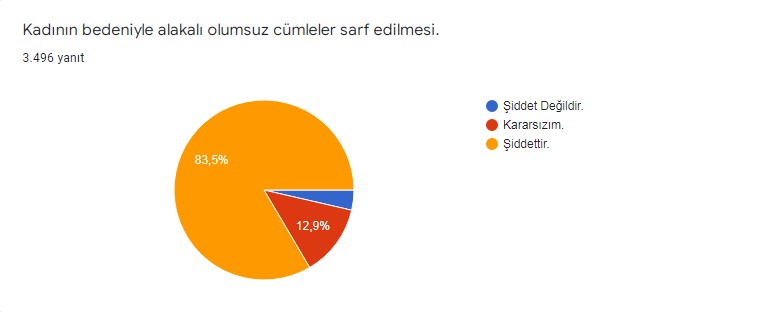 ANKET VERİLERİ
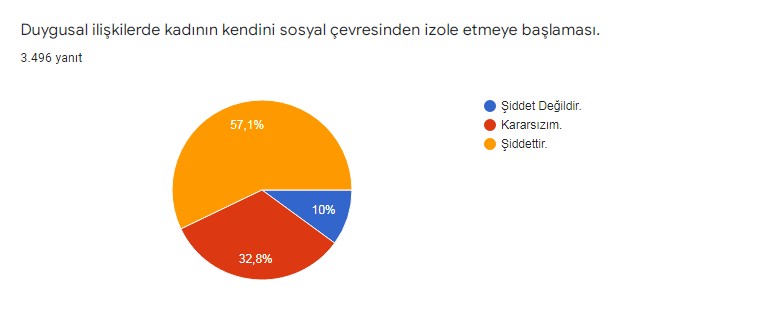 ANKET VERİLERİ
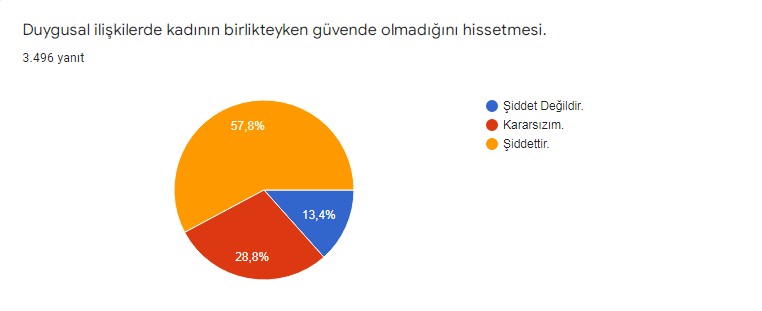 ANKET VERİLERİ
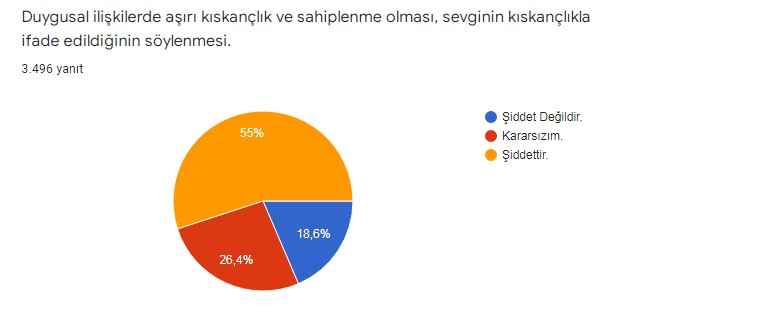 ANKET VERİLERİ
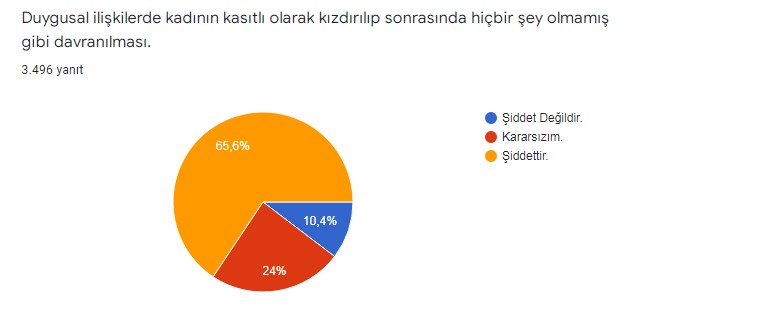 ANKET VERİLERİ
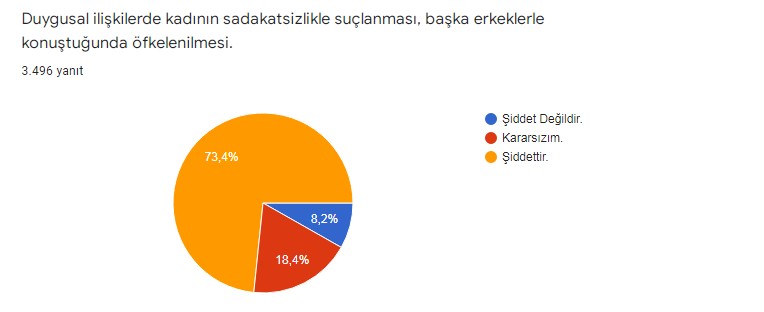 ANKET VERİLERİ
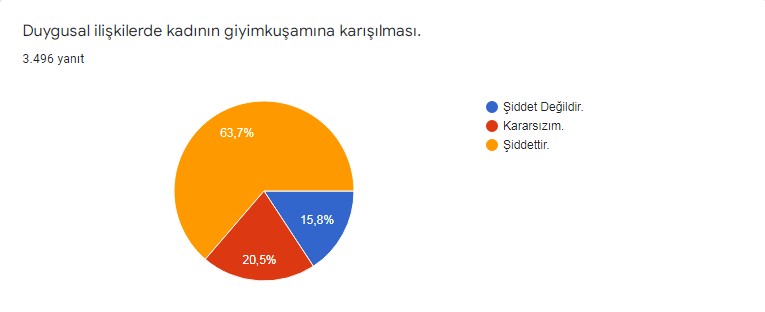 ANKET VERİLERİ
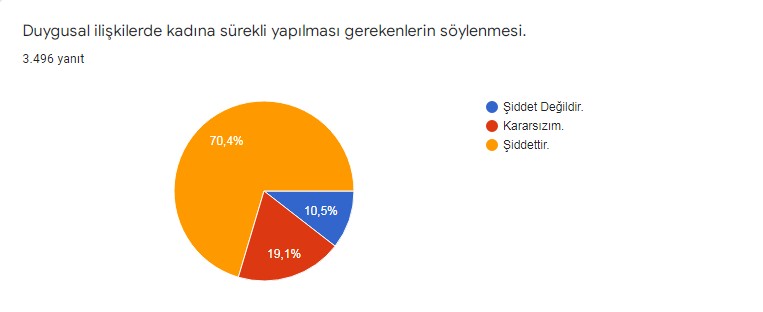 ANKET VERİLERİ
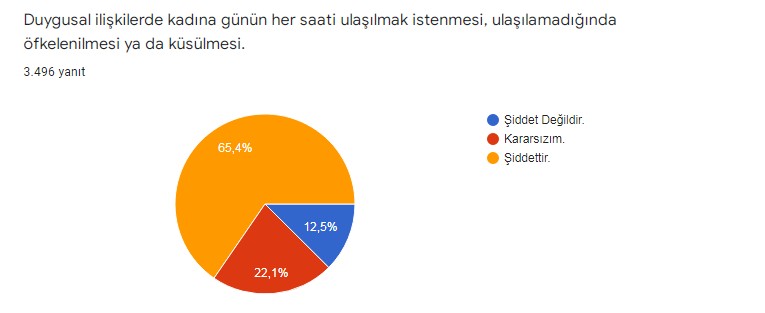 ANKET VERİLERİ
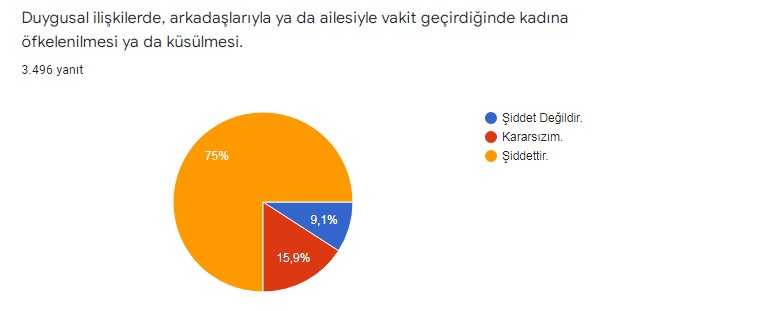 ANKET VERİLERİ
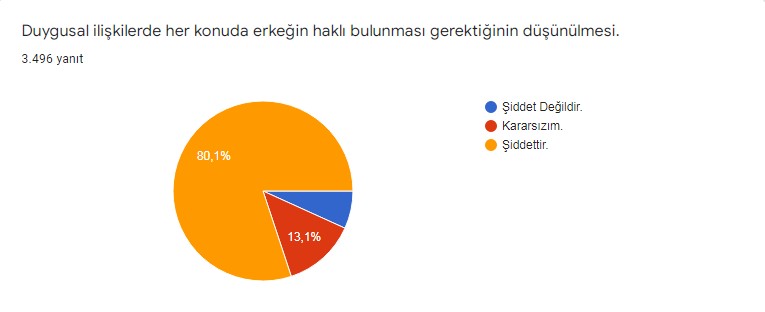 ANKET VERİLERİ
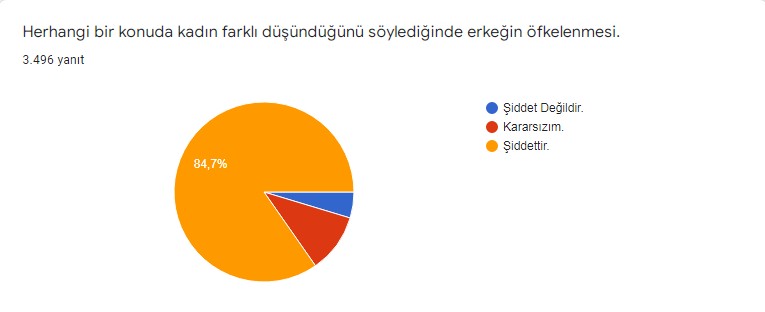 ANKET VERİLERİ
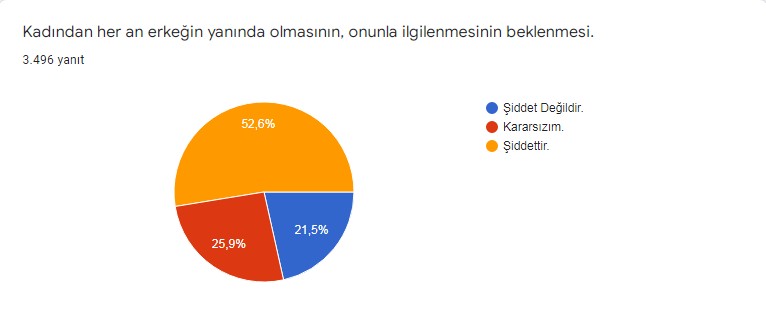 ANKET VERİLERİ
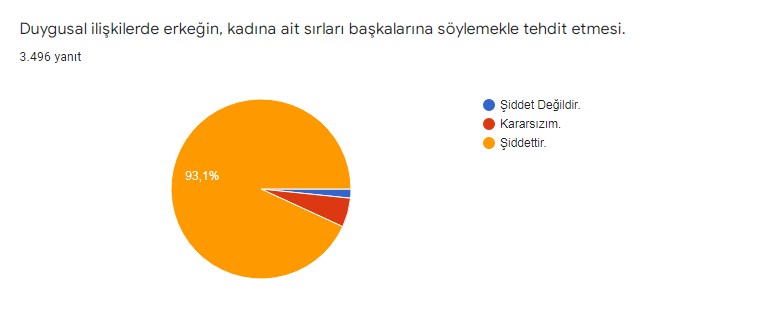 ANKET VERİLERİ
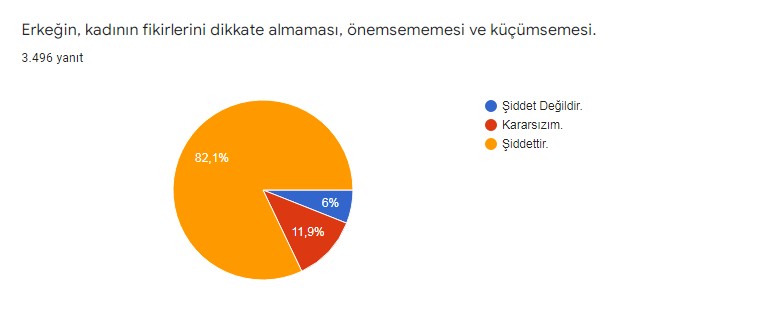 ANKET VERİLERİ
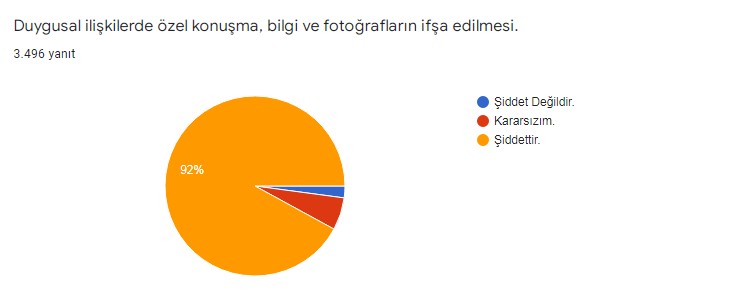 ANKET VERİLERİ
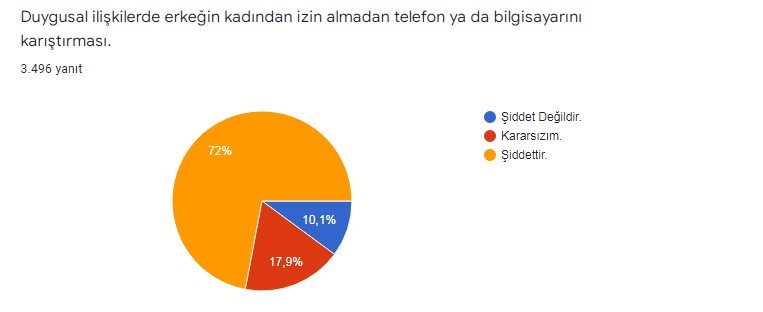 ANKET VERİLERİ
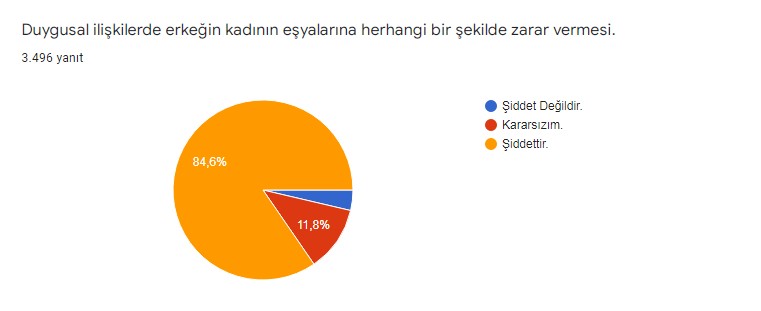 ANKET VERİLERİ
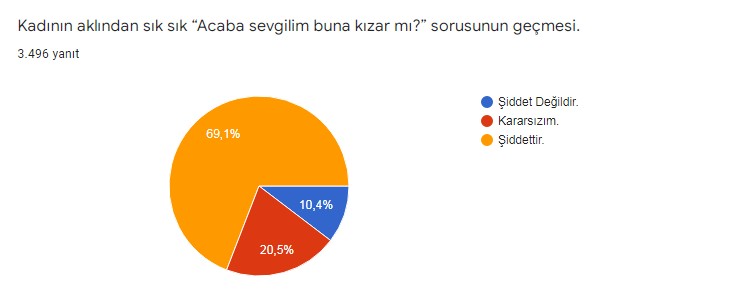 ANKET VERİLERİ
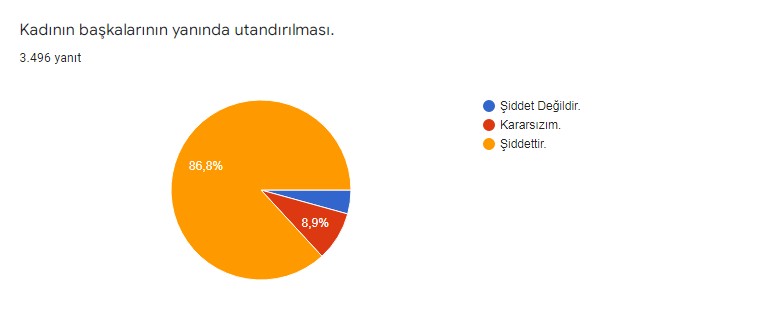 ANKET VERİLERİ
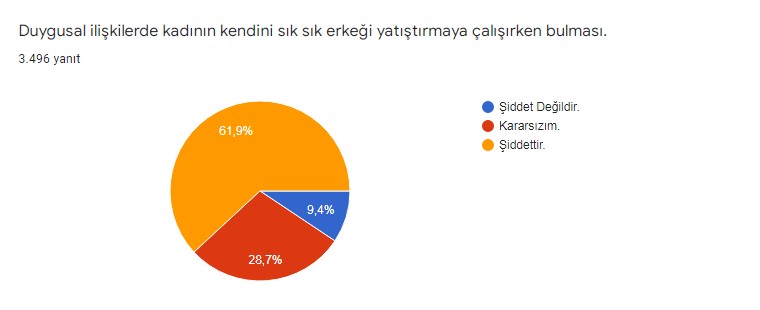 ANKET VERİLERİ
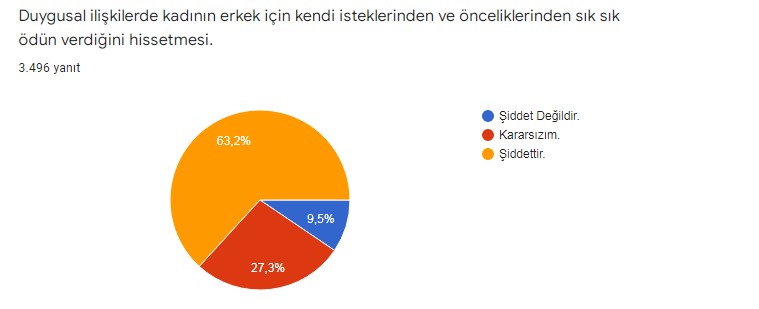 ANKET VERİLERİ
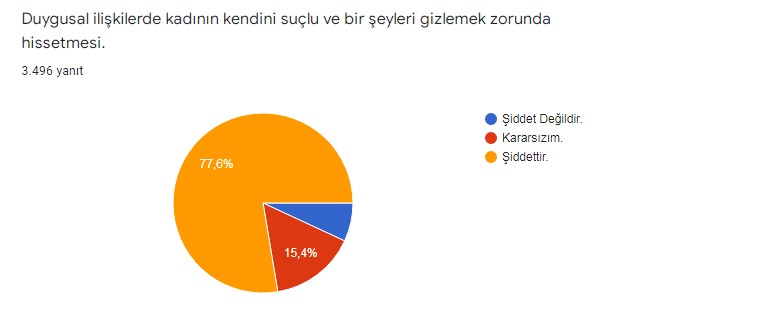 ANKET VERİLERİ
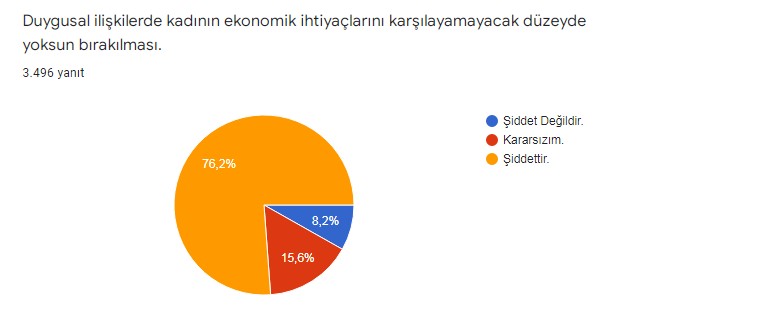 ANKET VERİLERİ
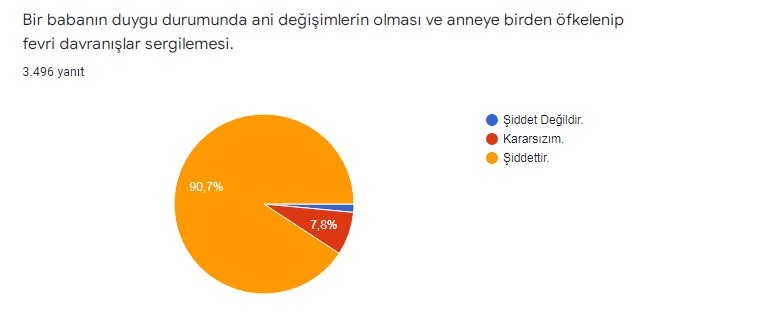 Sonuçlar
“Erkeğin kadın bedenine herhangi bir şekilde zarar vermesi” maddesinde %96,7

“Erkeğin, kadını kendisine ya da ailesine zarar vereceğine dair tehdit etmesi” maddesinde %97,6

“Bir	babanın	duygu	durumunda	ani	değişimlerin	olması	ve	anneye	birden	öfkelenip	fevri	davranışlar  sergilemesi” maddesinde %90,7
“Erkeğin kadına hakaret etmesi, lakap takması, aşağılayıcı ifadeler kullanması” maddesinde %88,3  “Kadının bedeniyle alakalı olumsuz cümleler sarf edilmesi” maddesinde %83,5 oranında

“Şiddettir.” seçeneğinin işaretlenmiş olması fiziksel ve sözel şiddetin tanındığının ve fark edildiğinin göstergesi  olarak kabul edilmiştir.
Sonuçlar
Duygusal ilişkilerde kadının birlikteyken güvende olmadığını hissetmesi” maddesinde %57,8

“Duygusal ilişkilerde aşırı kıskançlık ve sahiplenme olması, sevginin kıskançlıkla ifade edildiğinin söylenmesi”  maddesinde %55

“Duygusal ilişkilerde kadının giyim kuşamına karışılması” maddesinde %63

“Kadının aklından sık sık ‘Acaba sevgilim buna kızar mı?’ sorusunun geçmesi” maddesinde %69,1 oranında

“Şiddettir.” seçeneğinin işaretlenmiş olması ise şiddet öncülleri olarak değerlendirdiğimiz durumların  yeterince tanınmadığını, şiddet öncüllerinin yeterli düzeyde fark edilemeyebileceğini, patolojik  kıskançlığın psikolojik şiddet olarak algılanmayabileceğini göstermiştir.
Sonuçlar
“Duygusal ilişkilerde kadının kendini sosyal çevresinden izole etmeye başlaması” maddesinde %57,1

“Duygusal	ilişkilerde	kadına	günün	her	saati	ulaşılmak	istenmesi,	ulaşılamadığında	öfkelenilmesi	ya	da  küsülmesi” maddesinde %65,4

“Duygusal ilişkilerde, arkadaşlarıyla ya da ailesiyle vakit geçirdiğinde kadına öfkelenilmesi ya da küsülmesi”  maddesinde %75

“Kadından her an erkeğin yanında olmasının, onunla ilgilenmesinin beklenmesi” maddesinde %52,6 oranında

“Şiddettir.” seçeneğinin işaretlenmiş olması fedakârlık ile psikolojik şiddetin ayırt edilemeyebileceği, psikolojik  şiddetin belirtilerini fark etmenin zor olabileceği düşüncesini oluşturmuştur.
Sonuçlar
Bununla birlikte “Duygusal ilişkilerde kadının erkek için kendi isteklerinden ve önceliklerinden sık sık ödün  verdiğini hissetmesi” maddesinde %63,2

“Duygusal ilişkilerde erkeğin kadından izin almadan telefon ya da bilgisayarını karıştırması” maddesinde %72  oranında

“Şiddettir.” seçeneğinin işaretlenmiş olması bahsi geçen durumların psikolojik şiddet ve kişisel alan ihlalinden  ziyade fedakarlık veya sevgi belirtisi olarak görülebilme ihtimalini düşündürmüştür.
DOĞRU BİLİNEN YANLIŞLAR
“Eğitimsiz/işsiz/yoksul erkekler şiddet uygular.”

“Kadınları en çok kadınlar ezer.”
“Erkekleri yetiştiren annelerdir. Şiddet uygulamalarının nedeni de bu yetiştirme tarzıdır.”

“Kadın şiddet görmüşse bunu hak etmiştir.”
“Şiddet uygulayan erkeklerin önemli psikolojik sorunları vardır.”
“Alkol, şiddetin en önemli nedenidir.”
“Aile içinde kadına uygulanan şiddet sadece o ailenin sorunudur, kimseyi ilgilendirmez.”
DESTEK ALMAK İÇİN
KADES UYGULAMASI
Polis Merkezleri, Jandarma Karakolları
Aile Mahkemeleri  Sağlık Kuruluşları  Cumhuriyet Savcılığı

Şiddet Önleme ve İzleme Merkezleri (ŞÖNİM)
Aile, Çalışma ve Sosyal Hizmetler Bakanlığı İl Müdürlükleri  Belediyelerin Kadın Danışma Merkezleri
Baroların Adli Yardım Büroları  Kadın Örgütlenmeleri
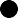 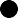 Akıllı telefon kullanıcısı bir kadının, Google Play  Store ve Apple Store uygulamasından indireceği  “Kadın Destek Uygulamasını (KADES)”, T.C.  Kimlik Numarasını girerek ve sonrasından EGM  serverlarından gelen aktivasyon kodu ile aktif  hale getirebileceği uygulama ile aile içi  ve  kadına yönelik şiddet mağduru kadınların acil  durumlarda cihaz konum bilgisini açarak bir  tuşla 155 Polis İmdat Acil Çağrı Merkezine  ulaşarak, yardım çağrısının yapıldığı olay yerine  en yakın ekip veya devriyenin sevk edilerek  olaya müdahalesi sağlanacaktır.
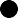 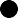 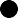 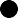 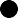 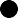 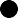